SỞ TÀI NGUYÊN VÀ MÔI TRƯỜNG HÀ TĨNH
MỘT SỐ ĐIỂM MỚI VỀ THANH TRA, KIỂM TRA VÀ XỬ LÝ VI PHẠM HÀNH CHÍNH THEO QUY ĐỊNH CỦA LUẬT BẢO VỆ MÔI TRƯỜNG 2020, Nghị định số 118/2021/NĐ-CP của Chính phủ
NỘI DUNG
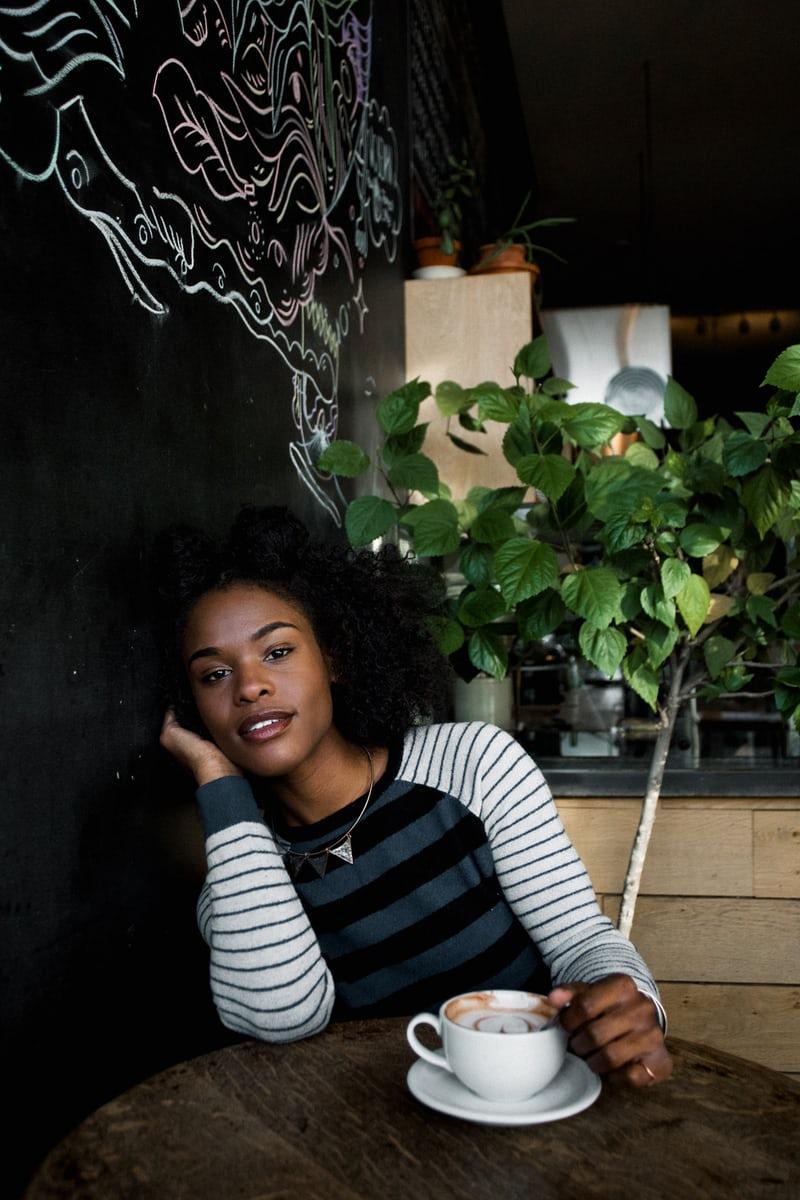 I. Thanh tra, kiểm tra về bvmt
II. Xử lý vi phạm hành chính
2
I. THANH TRA, KIỂM TRA VỀ BVMT
3
Thanh tra, kiểm tra về BVMT
Mục đích của thanh tra, kiểm tra: phổ biến các quy định mới của pháp luật về bảo vệ môi trường, hướng dẫn các cơ sở thực hiện đúng, đồng thời kịp thời phát hiện và xử lý nghiêm các đối tượng vi phạm, theo dõi, đôn đốc, kiểm tra việc chấp hành kết luận thanh, kiểm tra… góp phần nâng cao ý thức chấp hành pháp luật về bảo vệ môi trường của các tổ chức, cá nhân. phát hiện những vướng mắc để đề xuất, kiến nghị điều chỉnh văn bản quy - Luật quy định đặc thù thanh tra, kiểm tra về BVMT (Điều 160), được chi tiết tại các Điều 162, 163, 164 Nghị định số 08/2022/NĐ-CP.
4
Thanh tra, kiểm tra về BVMT
Giao Chủ tịch UBND cấp huyện tổ chức thanh tra, kiểm tra về BVMT trên địa bàn; Chủ tịch UBND cấp xã tổ chức kiểm tra về BVMT đối với hộ gia đình, cá nhân và đối tượng thuộc thẩm quyền tiếp nhận đăng ký môi trường (khoản 1 Điều 160)
5
Thanh tra, kiểm tra về BVMT
Thanh tra thường xuyên: 
Đối tượng mức I, Cột 3 Phụ lục II của Nghị định số 08/2022/NĐ-CP và đồng thời thuộc trường hợp tái phạm hoặc vi phạm nhiều lần
Chỉ áp dụng trong các trường hợp cần thiết, có yêu cầu cấp thiết phải thực hiện ngay để phục vụ cho mục đích quản lý của cơ quan quản lý nhà nước; thực hiện tối đa 3 năm
6
Thanh tra, kiểm tra về BVMT
Thanh tra đột xuất: 
Chỉ áp dụng trong trường hợp cần thiết theo quy định tại Nghị định số 08/2022/NĐ-CP; các trường hợp không thuộc quy định nêu trên thì vẫn thực hiện theo trình tự, thủ tục của pháp luật về thanh tra
Người có thẩm quyền ra Quyết định thanh tra hoặc Trưởng đoàn thanh tra quyết định việc thanh tra đột xuất không công bố trước (thủ tục công bố Quyết định thanh tra được thực hiện sau khi đã tiến hành các hoạt động tại hiện trường)
7
Thanh tra, kiểm tra về BVMT
Thanh tra đột xuất:
Trong thời hạn không quá 03 ngày kể từ ngày bắt đầu tiến hành các hoạt động thanh tra đột xuất không công bố trước, trưởng đoàn thanh tra công bố quyết định thanh tra. Trường hợp đại diện theo pháp luật của đối tượng thanh tra cố tình không tham dự hoặc vắng mặt có lý do thì Trưởng đoàn thanh tra không cần phải thực hiện đúng quy định về thời hạn này.
Không được cung cấp thông tin cho đối tượng thanh tra, trường hợp cố tình để lộ thông tin thì bị xử lý trách nhiệm theo quy định của pháp luật
8
Thanh tra, kiểm tra về BVMT
Kiểm tra về BVMT:
Có thể tiến hành ngay để xử lý vụ việc theo yêu cầu QLNN, trình tự thủ tục sẽ đơn giản hơn thanh tra; có thể mời thêm các chuyên gia, nhà khoa học, đại diện các cơ quan chính quyền địa phương.
Việc phê duyệt kế hoạch được lồng ghép trong quá trình xây dựng và phê duyệt kế hoạch thanh tra và không chồng chéo với kế hoạch thanh tra. Cơ quan nào có chức năng phê duyệt kế hoạch thanh tra thì cơ quan đó có chức năng phê duyệt kế hoạch kiểm tra.
9
Thanh tra, kiểm tra về BVMT
Kiểm tra về BVMT:
Trình tự, thủ tục của cuộc kiểm tra đột xuất không báo trước tương tự như thanh tra đột xuất không báo trước.
Thẩm quyền kiểm tra việc chấp hành pháp luật về bảo vệ môi trường quy định tại khoản 2 Điều 163 Nghị định số 08/2022/NĐ-CP.
Đoàn kiểm tra của lực lượng CSMT có sự tham gia của cơ quan chuyên môn về BVMT, thành phần phiên làm việc đầu tiên của đoàn kiểm tra của lực lượng CSMT do Trưởng đoàn kiểm tra quyết định.
10
Thanh tra, kiểm tra về BVMT
Kiểm tra về BVMT:
Cuộc kiểm tra tối đa không quá 07 ngày kể từ ngày bắt đầu kiểm tra tại nơi được kiểm tra; trường hợp phức tạp thì thời hạn là 15 ngày.
Trường hợp cần thiết thì Trưởng đoàn kiểm tra kiến nghị người có thẩm quyền tổ chức thanh tra đột xuất.
Khi phát hiện vi phạm trong quá trình kiểm tra, người có thẩm quyền đang thi hành công vụ phải lập BBVPHC và chuyển người có thẩm quyền xử lý. Kết quả kiểm tra phải có thông báo bằng văn bản.
11
Thanh tra, kiểm tra về BVMT
Cơ chế phối hợp trong thanh tra, kiểm tra:
Tần suất thanh tra không quá 01 lần/năm đối với một tổ chức, cá nhân trừ trường hợp thanh tra đột xuất.
Lực lượng CSMT kiểm tra đột xuất khi có dấu hiệu hoạt động phạm tội, vi phạm pháp luật có liên quan đến tội phạm môi trường; khi có tố giác, tin báo về tội phạm, kiến nghị khởi tố hoặc có tin báo, phản ánh về vi phạm quy định pháp luật liên quan đến tội phạm môi trường.
Phải có sự phối hợp của cơ quan quản lý nhà nước về BVMT, lực lượng Cảnh sát phòng, chống tội phạm về môi trường và các cơ quan khác có liên quan.
12
Thanh tra, kiểm tra về BVMT
Cơ chế phối hợp trong thanh tra, kiểm tra:
Lực lượng CSMT không kiểm tra các đối tượng thuộc kế hoạch kiểm tra, thanh tra hàng năm do Bộ TNMT, UBND cấp tỉnh, cấp huyện phê duyệt, trừ trường hợp phát hiện dấu hiệu hoạt động phạm tội về BVMT hoặc thực hiện theo quy định pháp luật về tố tụng hình sự hoặc phải ngăn chặn ngay hành vi vi phạm pháp luật gây ô nhiễm môi trường đang xảy ra.
13
Thanh tra, kiểm tra về BVMT
Cơ chế phối hợp trong thanh tra, kiểm tra:
Việc kiểm tra của lực lượng cảnh sát phòng, chống tội phạm về môi trường thực hiện khi đáp ứng đủ một trong các điều kiện quy định tại điểm b khoản 3 Điều 160 của Luật BVMT, đồng thời phải không thuộc kế hoạch thanh tra, kiểm tra của Bộ TNMT, UBND cấp tỉnh, cấp huyện đã được ban hành.
14
II. TRAO ĐỔI MỘT SỐ KỸ NĂNG THANH, KIỂM TRA VIỆC CHẤP HÀNH PHÁP LUẬT VỀ BẢO VỆ MÔI TRƯỜNG
15
CHUẨN BỊ KIỂM TRA
- Kiểm tra người đại diện theo pháp luật của cơ sở, trường hợp không phải là người đứng đầu thì phải cung cấp giấy ủy quyền.
- Công bố thành phần đoàn thanh, kiểm tra theo Guyết định, Giấy mời làm việc.
- Trao đổi về nội dung, chương trình làm việc dự kiến đối với các đơn vị được thanh, kiểm tra.
16
KIỂM TRA HỒ SƠ
Quyết định phê duyệt ĐTM, Đề án BVMT, Giấy xác nhận KH BVMT,…;
Kiểm tra ĐTM, Đề án BVMT, KH BVMT;
Kiểm tra, đối chiếu thực hiện chương trình quan trắc, giám sát môi trường;
Giấy xác nhận hoàn thành CT BVMT; GP xả thảiBáo cáo công tác BVMT; Chứng từ CTNH;Sổ đăng ký chủ nguồn thải CTNH.
17
KIỂM TRA HỒ SƠ
Hợp đồng xử lý chất thải; Hồ sơ năng lực đơn vị nhận xử lý CTNH; Kết quả phân định CTNH (nếu có)
Các văn bản chấp thuận thay đổi nội dung ĐTM của cơ quan có thẩm quyền.
H.đơn, chứng từ mua nước sạch/xác định lượng nước sử dụng từ giếng khoan… 
Thông báo kê khai, nộp phí BVMT; Biên bản hoặc Kết luận thanh tra, kiểm tra BVMT gần nhất đối với đơn vị.
18
KIỂM TRA THỰC ĐỊA
Nguyên tắc hệ thống (đầu vào, đầu ra).
Kiểm tra có tách nước mưa nước thải không?
Hệ thống xử lý nước thải: Phát sinh; thu gom; xử lý; quy trình, công nghệ xử lý; hoá chất xử lý; Kiểm tra quản lý bùn thải; điểm xả thải. 
Kiểm tra Khu vực lưu giữ CTNH: Nền, mái, tường, rãnh và hố thu, phòng cháy, vật liệu thấm hút; dấu hiệu cảnh báo; biển báo; Kiểm tra khu vực lưu giữ CTSH và CTRTT: phân loại, lưu giữ.
19
KIỂM TRA THỰC ĐỊA
Kiểm tra các khu vực có phát sinh và xử lý khí, bụi thải và tiếng ồn;
Kiểm tra việc lưu giữ các loại chất thải khác (nếu có).
Kiểm tra phát sinh và xử lý khí thải.
Kiểm tra điểm đấu nối nước mưa, nước thải (nếu trong KCN);
Kiểm tra, đánh giá sơ bộ môi trường xung quanh cơ sở đặc biệt là nước mặt quanh cơ sở.
20
III. XỬ LÝ VI PHẠM HÀNH CHÍNH THEO NGHỊ ĐỊNH 118/2021/NĐ-CP ngày 23/12/2021 của Chính phủ
21
LẬP BIÊN BẢN VPHC
1. THẨM QUYỀN LẬP BBVPHC
Người có thẩm quyền đang thi hành công vụ, nhiệm vụ khi phát hiện VPHC phải lập biên bản VPHC (Điều 12 Nghị định số 118/2021/NĐ-CP).
Công chức, viên chức đang thi hành nhiệm vụ bảo vệ môi trường của….; Sở Tài nguyên và Môi trường; Chi cục Bảo vệ môi trường và Ban Quản lý các khu kinh tế, khu công nghiệp, khu chế xuất, khu công nghệ cao của các tỉnh, thành phố trực thuộc trung ương; Phòng Tài nguyên và Môi trường thuộc Ủy ban nhân dân cấp huyện ( Điểm b Khoản 1 Điều 71 Nghị định số 45/2022/NĐ-CP).
Cán bộ, công chức xã, phường, thị trấn đang thi hành nhiệm vụ bảo vệ môi trường trên địa bàn quản lý; (Điểm d Khoản 1 Điều 71 Nghị định số 45/2022/NĐ-CP).
22
LẬP BIÊN BẢN VPHC
2. THỜI HẠN LẬP BVPHC
Biên bản VPHC được lập trong thời hạn 02 ngày làm việc, kể từ khi phát hiện vi phạm hành chính (đối với vụ việc thông thường) và 05 ngày làm việc, kể từ khi phát hiện vi phạm hành chính (đối với vụ việc có nhiều tình tiết phức tạp). Trường hợp vi phạm hành chính được phát hiện bằng phương tiện, thiết bị kỹ thuật nghiệp vụ,…. thì biên bản VPHC được lập trong thời hạn 03 ngày làm việc kể từ ngày xác định được đối tượng vi phạm.
23
LẬP BIÊN BẢN VPHC
2. THỜI HẠN LẬP BVPHC
Trường hợp một vụ việc có nhiều hành vi vi phạm khác nhau trong đó có hành vi vi phạm được phát hiện bằng phương tiện, kỹ thuật nghiệp vụ thì Biên bản VPHC được lập đối với các hành vi vi phạm trong vụ việc đó là trong thời hạn 03 ngày làm việc, kể  từ ngày xác định được đối tượng vi phạm bằng phương tiện, kỹ thuật nghiệp vụ. Trường hợp vi phạm hành chính không thuộc thẩm quyền xử phạt của người lập biên bản thì biên bản và các tài liệu khác phải được chuyển cho người có thẩm quyền xử phạt trong thời hạn 24 giờ kể từ khi lập biên bản.
24
LẬP BIÊN BẢN VPHC
2. THỜI HẠN LẬP BVPHC
- Đối với hành vi có dấu hiệu VPHC không thuộc thẩm quyền lập biên bản VPHC hoặc không thuộc lĩnh vực, địa bàn quản lý của mình, thì người có thẩm quyền đang thi hành công vụ, nhiệm vụ phải lập biên bản làm việc để ghi nhận sự việc và chuyển ngay biên bản đến người có thẩm quyền
25
LẬP BIÊN BẢN VI PHẠM HÀNH CHÍNH
Trường hợp vi phạm hành chính được phát hiện bằng phương tiện, thiết bị kỹ thuật thì biên bản vi phạm hành chính được lập trong thời hạn 03 ngày làm việc, kể từ ngày xác định được đối tượng vi phạm bằng phương tiện, thiết bị kỹ thuật.
Biên bản vi phạm hành chính phải được lập đúng nội dung, hình thức, thủ tục theo quy định của Luật Xử lý vi phạm hành chính làm căn cứ ra quyết định xử phạt VPHC.
26
XỬ LÝ VPHC
Biên bản vi phạm hành chính và các tài liệu khác phải được chuyển cho người có thẩm quyền xử phạt trong thời hạn 24 giờ kể từ khi lập biên bản. 
Người có thẩm quyền xử phạt vi phạm hành chính quy định tại các Điều 56 – Điều 67 Nghị định 45/2022/NĐ-CP ngày 07/7/2022 của Chính phủ.
27
THẨM QUYỀN CỦA CHỦ TỊCH UBND XÃ (đối với cá nhân)
a) Phạt cảnh cáo;
b) Phạt tiền đến 5.000.000 đồng;
c) Tịch thu tang vật, phương tiện vi phạm hành chính có giá trị đến 10.000.000 đồng;
d) Áp dụng biện pháp khắc phục hậu quả quy định tại các  điểm a, b, c và đ khoản 3 Điều 4 Nghị định 45/2022/NĐ-CP.
28
THẨM QUYỀN CỦA CHỦ TỊCH UBND HUYỆN (đối với cá nhân)
a) Phạt cảnh cáo;
b) Phạt tiền đến 100.000.000 đồng;
c) Tước quyền sử dụng giấy phép có thời hạn hoặc đình chỉ hoạt động có thời hạn;
d) Tịch thu tang vật, phương tiện vi phạm hành chính;
đ) Áp dụng biện pháp khắc phục hậu quả quy định tại các điểm a, b, c, đ, e, g, h, i, k, l, m, n và o khoản 3 Điều 4 Nghị định này.
29
TRÂN TRỌNG CẢM ƠN !
30